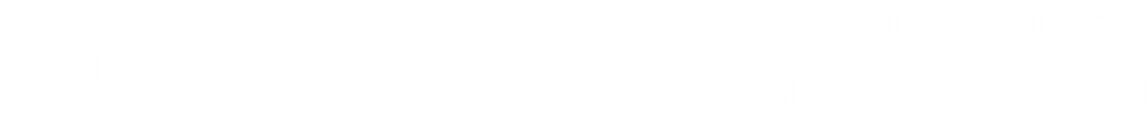 Economics of Transportation and Infrastructure in the 21st Century

Edward L. Glaeser, James M. Poterba, and Stephen J. Redding, Organizers

June 10, 2020

Supported by the U.S. Department of Transportation
on Zoom.us12:00 noon to 5:30 pm Eastern Daylight Time

http://conference.nber.org/sched/ETs20

12:00 noon Start
2:30-2:45 pm Break
3:55-4:05 pm Break
5:30 pm Adjourn
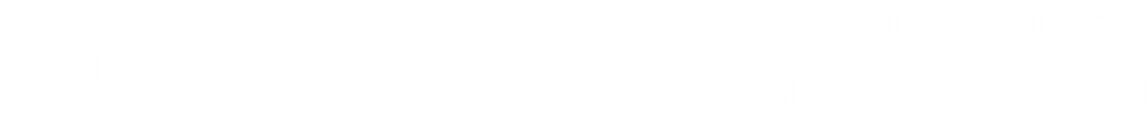 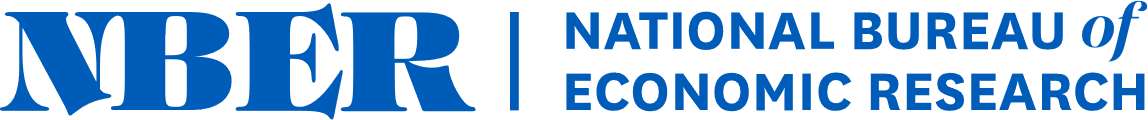 Economics of Transportation and Infrastructure in the 21st Century

Edward L. Glaeser, James M. Poterba, and Stephen J. Redding, Organizers

June 10, 2020

Supported by the U.S. Department of Transportation
on Zoom.us12:00 noon to 5:30 pm Eastern Daylight Time

http://conference.nber.org/sched/ETs20

12:00 noon Start
2:30-2:45 pm Break
3:55-4:05 pm Break
5:30 pm Adjourn